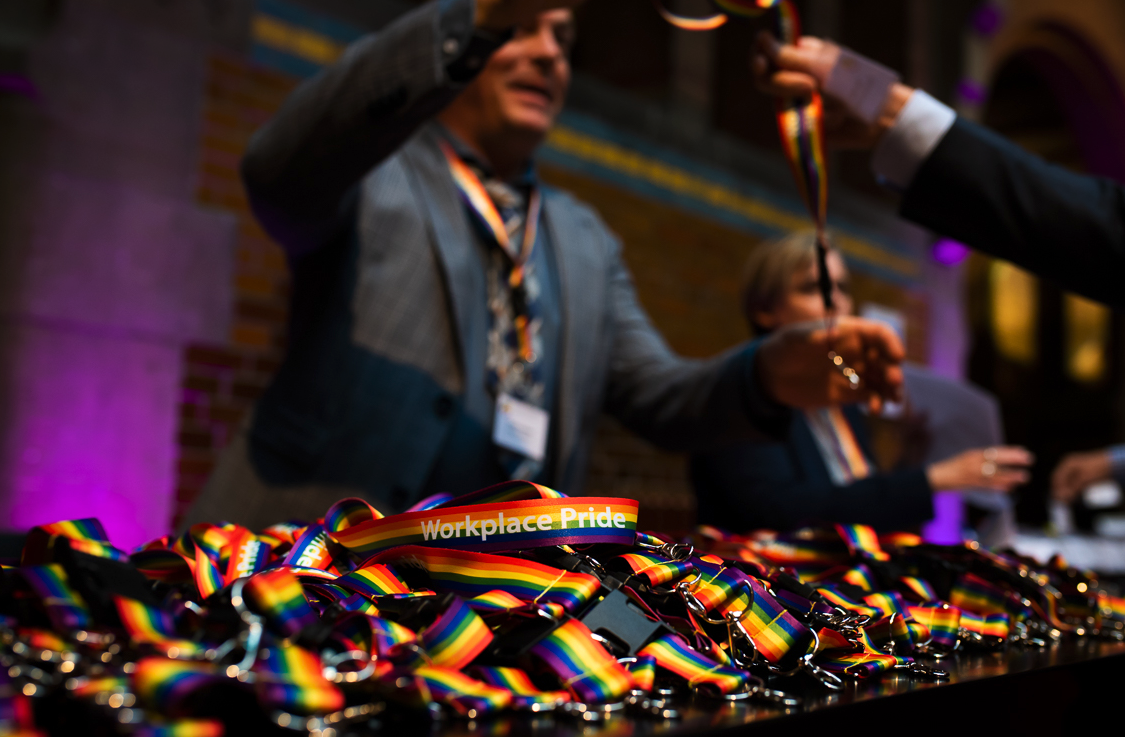 LGTBI Policies and  Practices at Work
Creating an environment where everyone can be themselves

Presentation to ESA,  January 14th 2019
David Pollard
Executive Director
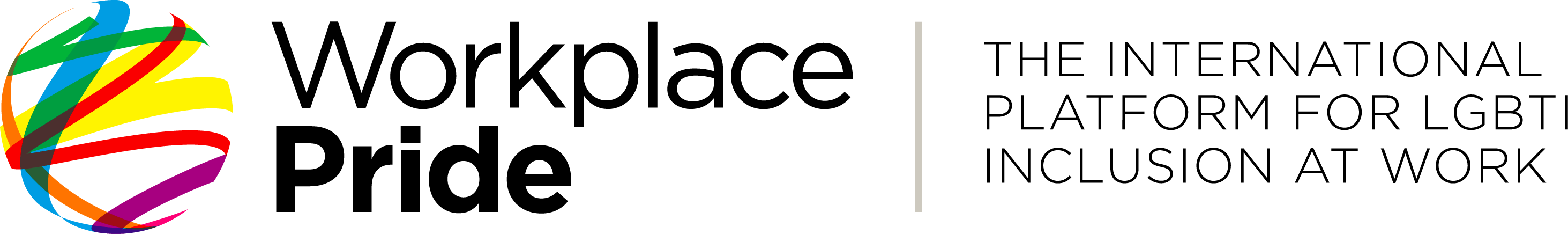 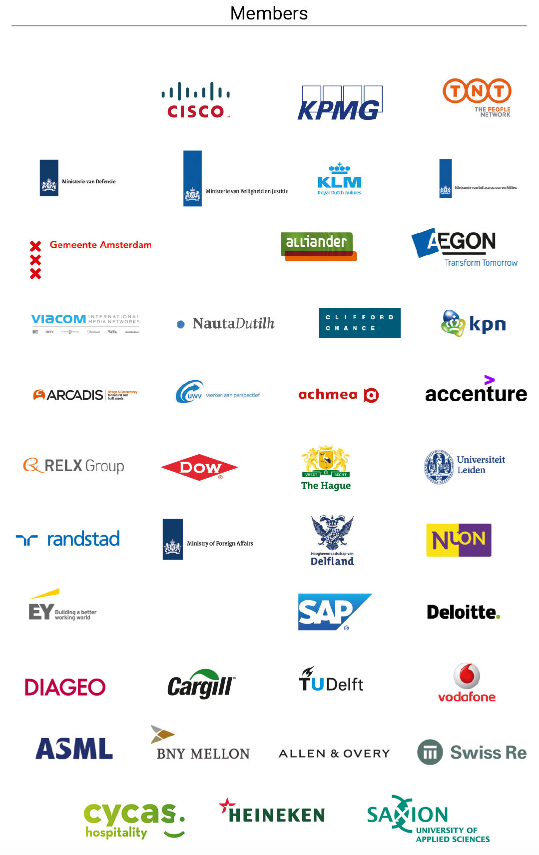 Members
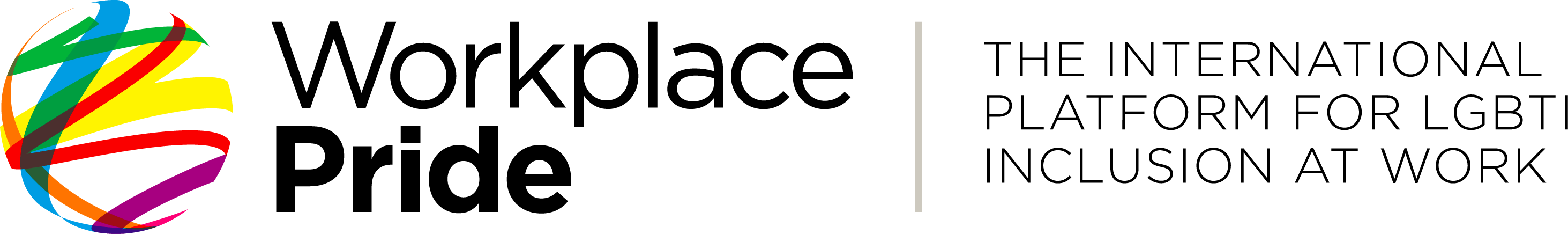 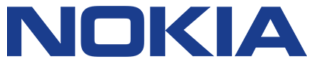 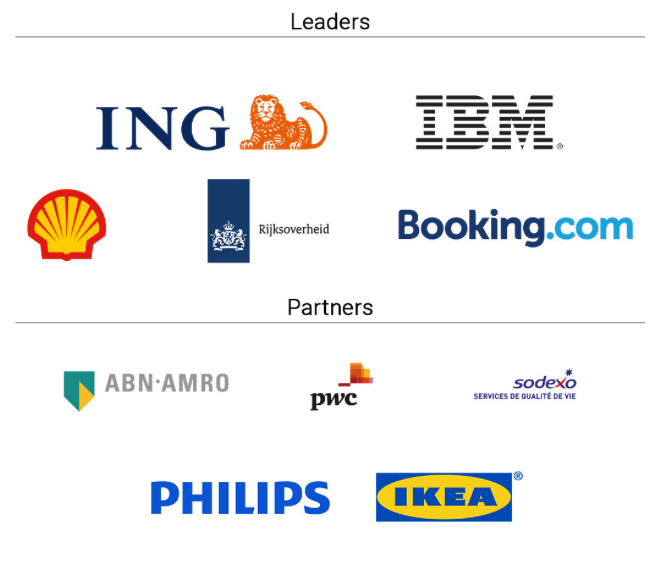 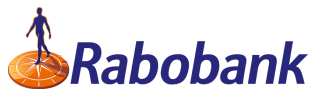 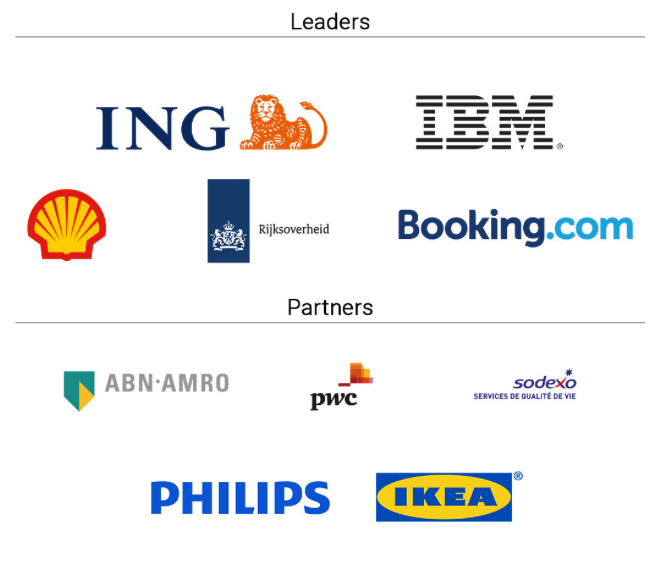 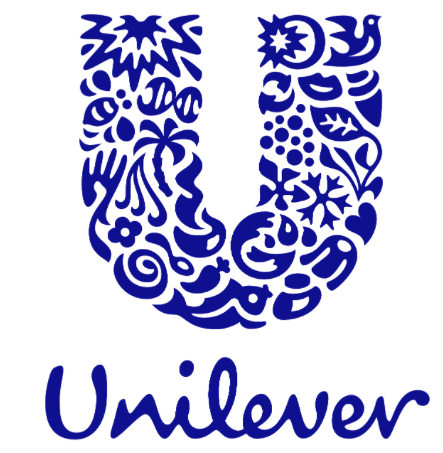 OUR MEMBERS INCLUDE: 
Major Dutch and Multinational
Businesses, both public & private                           sectors plus academia who support
LGBTI workplace inclusion
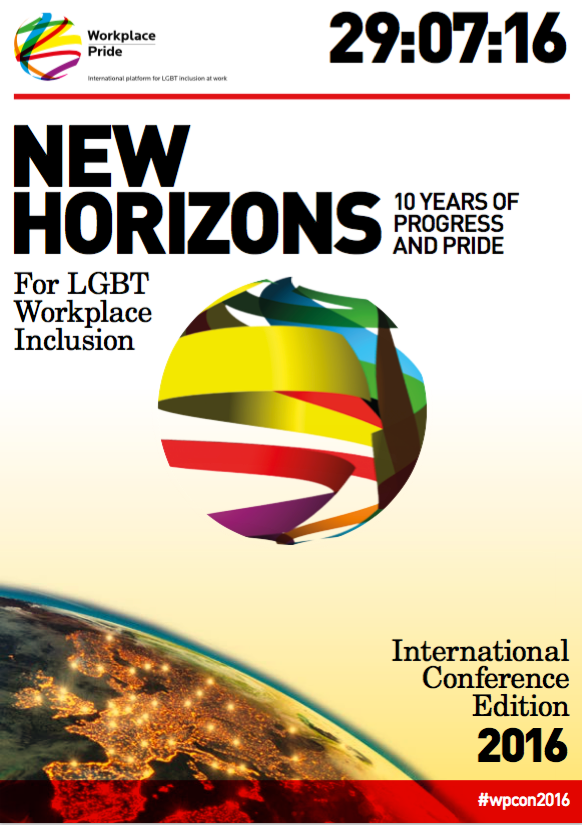 WHAT WE DO
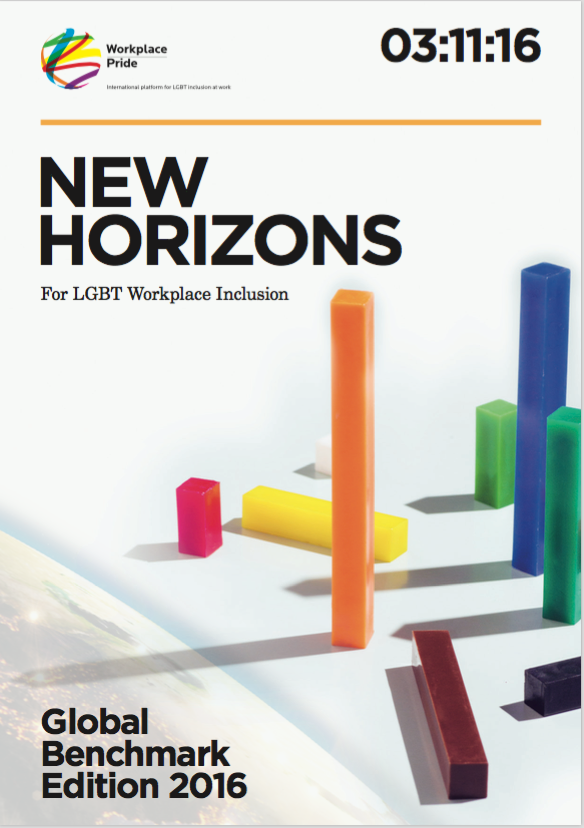 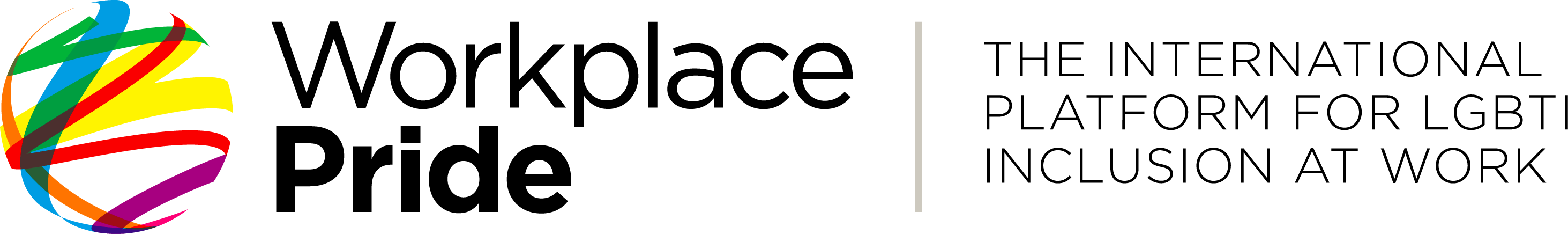 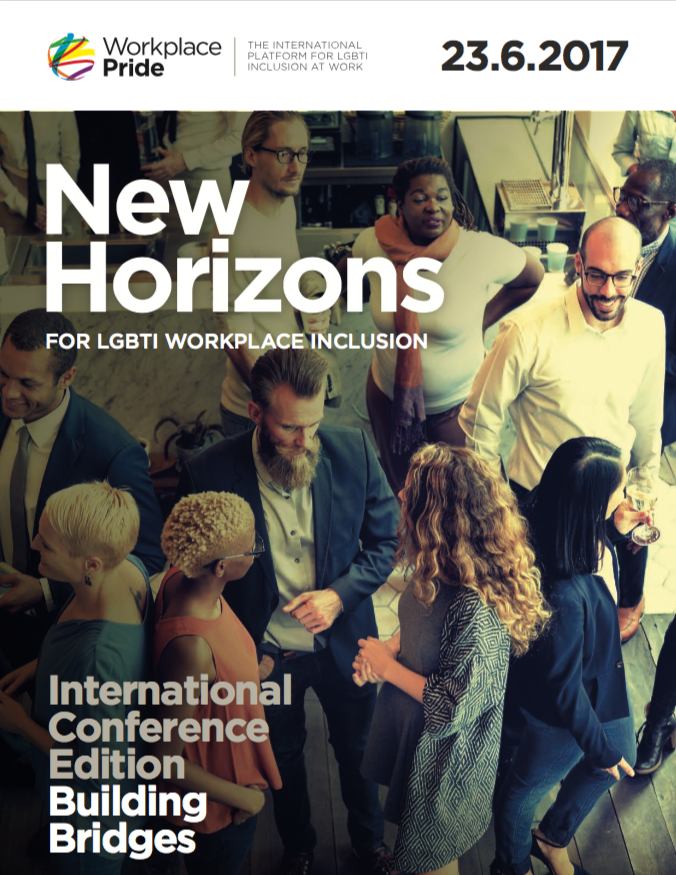 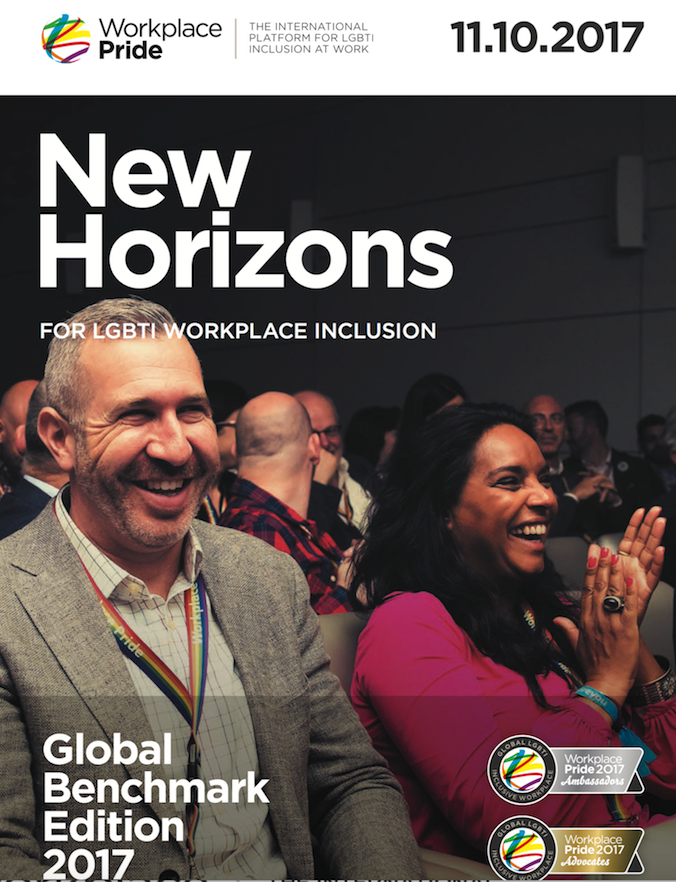 Mission Statement: 
Dedicated to improving the lives of LGBTI people at work
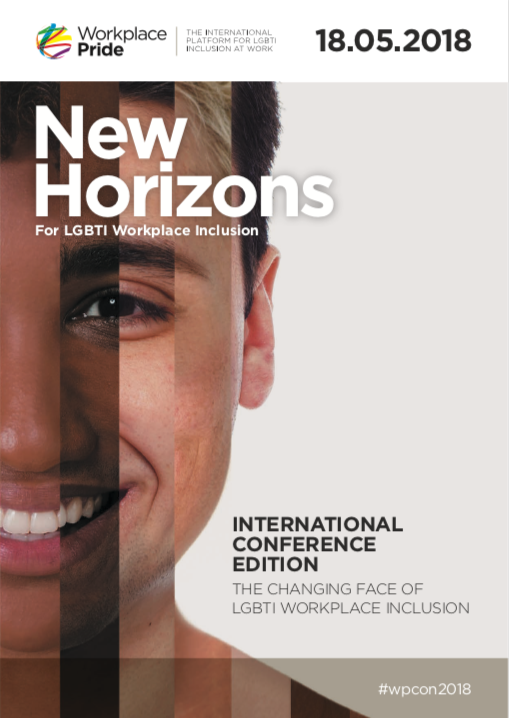 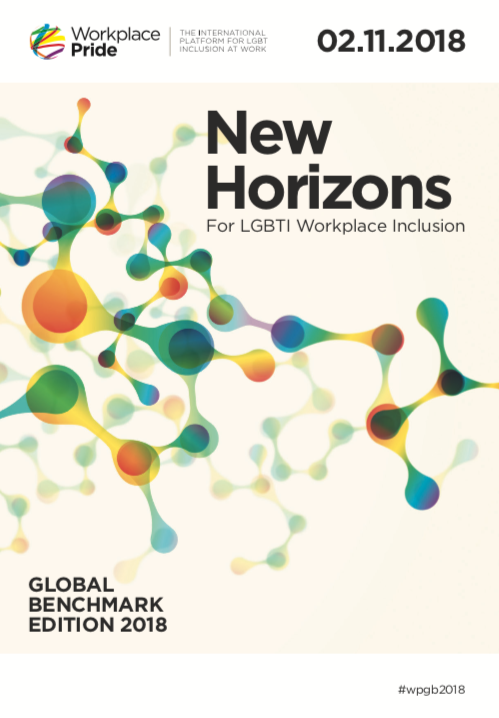 International events, publications, connections re LGBTI workplace inclusion
Point of reference for HR & D&I professionals & LGBTI community for best practices
Gives employers, governments & NGOs the tools they need to create real change
Realising the full potential of LGBTI workplace inclusion for all stakeholders
LGBTI AT WORK
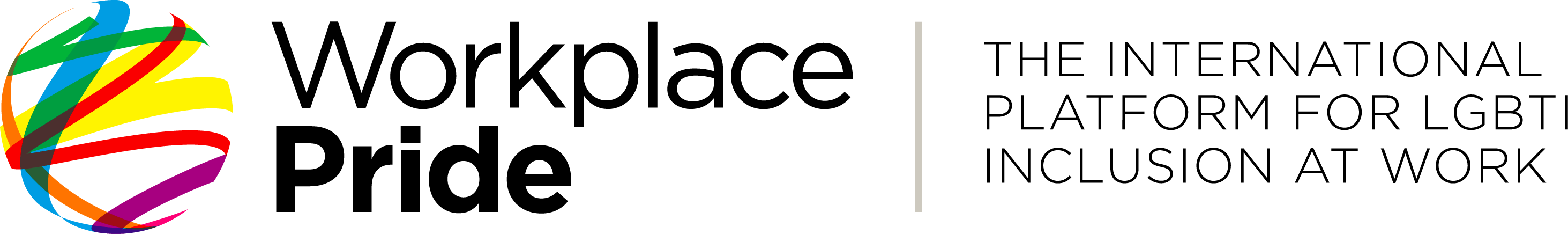 35%
Of your total waking hours over a working life is spent at work
30%
The percentage of productivity and creativity loss we estimate if LGBTI people cannot be themselves at work
If you cannot be openly yourself at work, this is bad for you, bad for your employer & ultimately bad for economies due to productivity loss.
THE DILEMMA
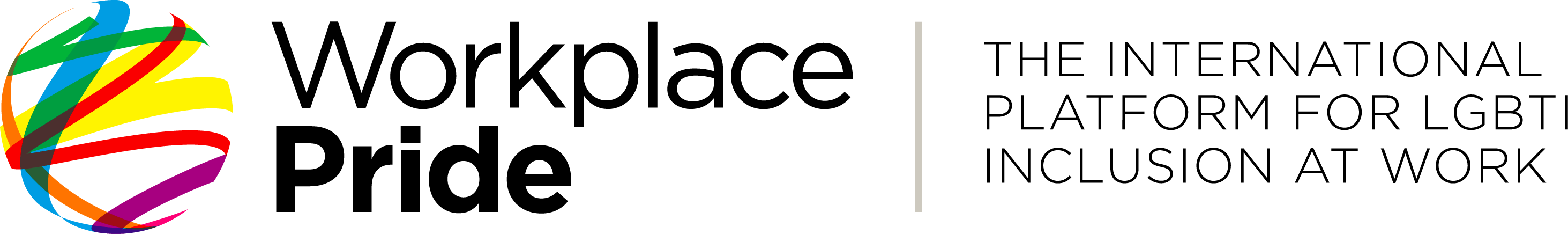 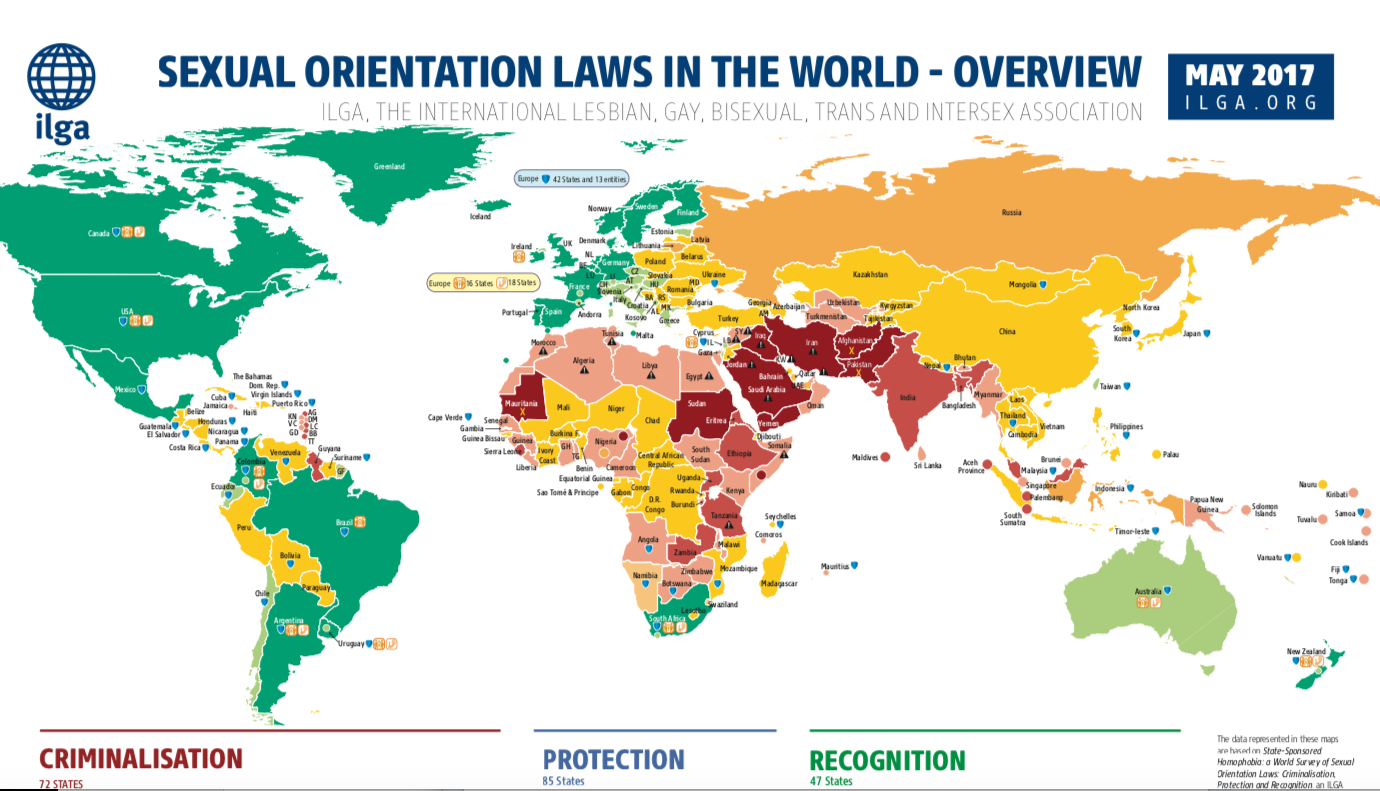 THE DILEMMA
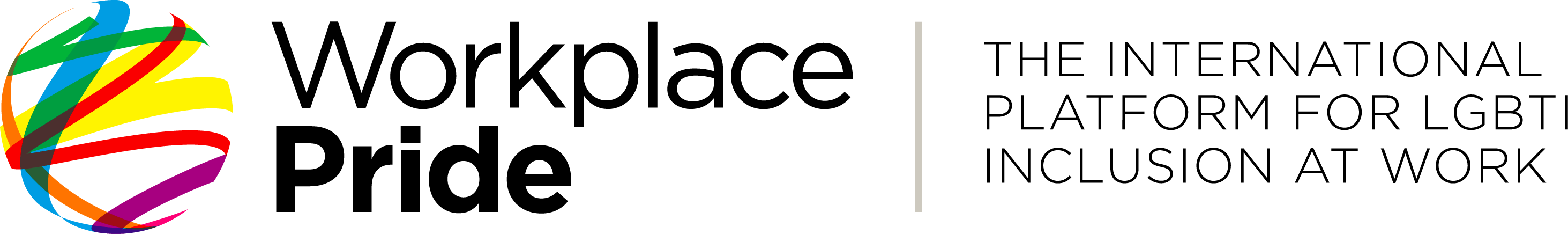 Most organisations have global Diversity and Inclusion and LGBT policies
But varying laws and cultural norms make implementation difficult
First step is to know where you stand with LGBTI Workplace Inclusion…Measure it!
MEASUREMENT
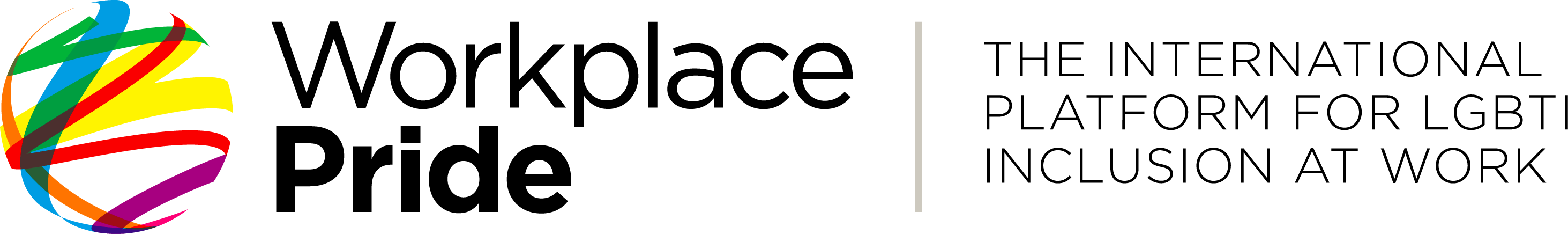 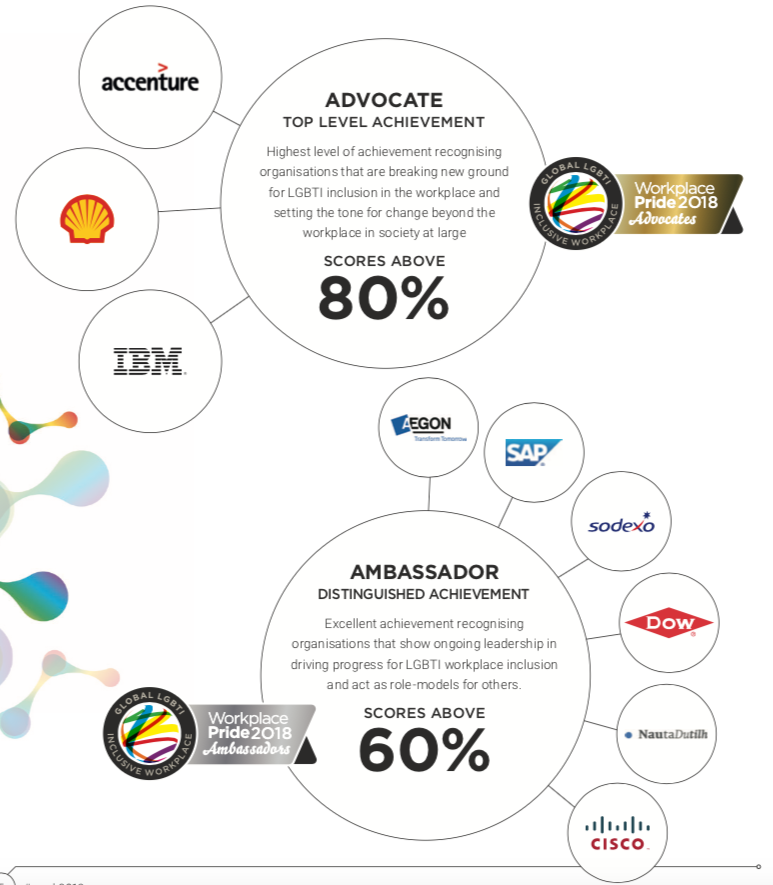 Workplace Pride 
Global Benchmark
Annual measurement tool for cross-border LGBTI policies and practices

Participation reveals many opportunities to make positive - low threshold - changes in organisations
MEASUREMENT
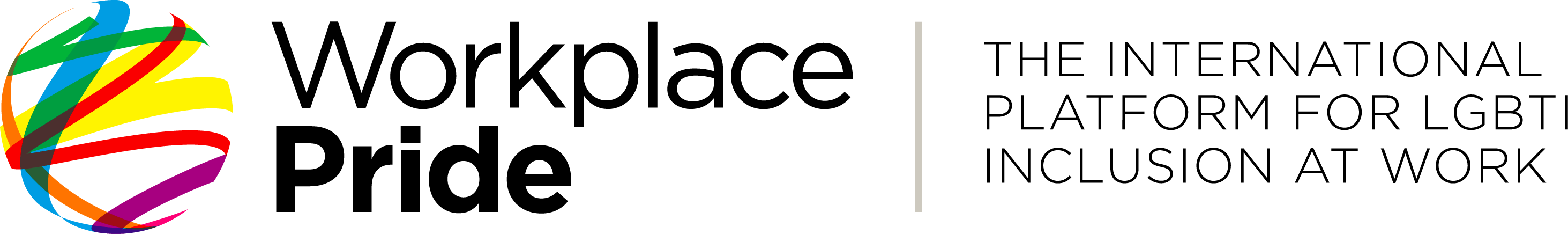 Designed as management tool 

7 Business-relevant sections:
 Policy and Communication
 Employee Networks
 Workplace Awareness
 Support & Benefits
 Inclusion & Engagement
 Expertise & Monitoring
 Business & Supplier Engagement
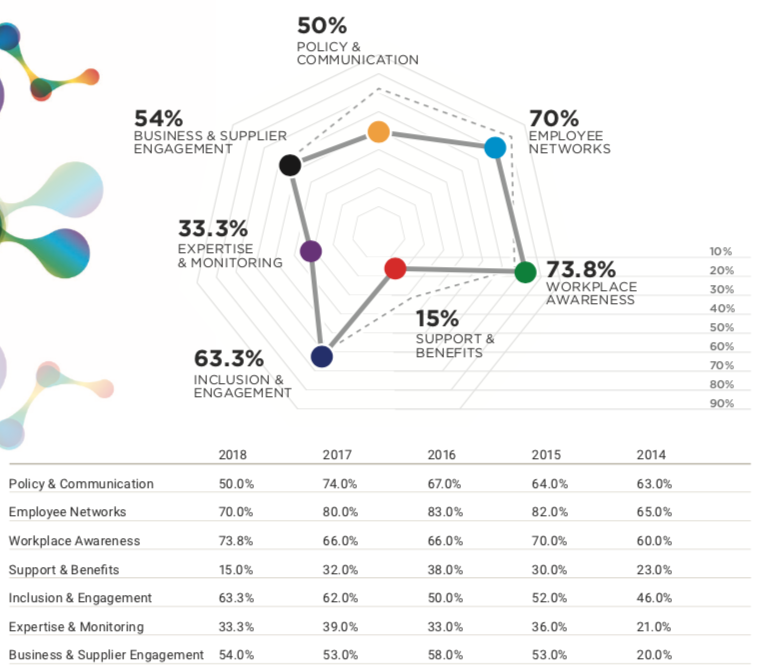 MEASUREMENT
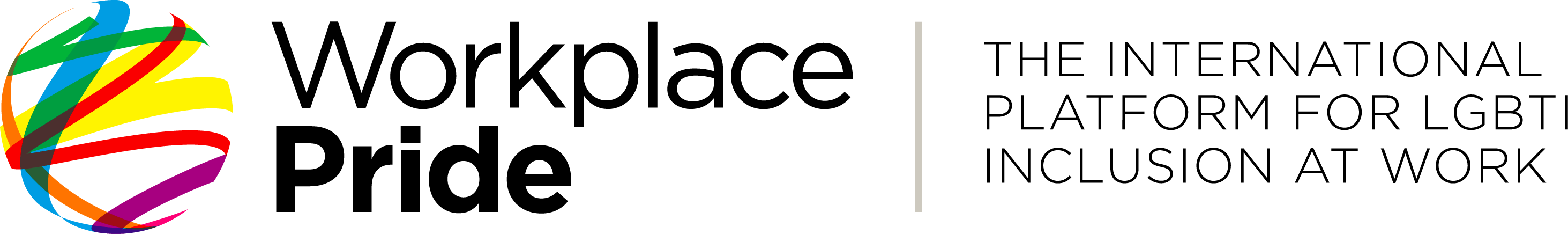 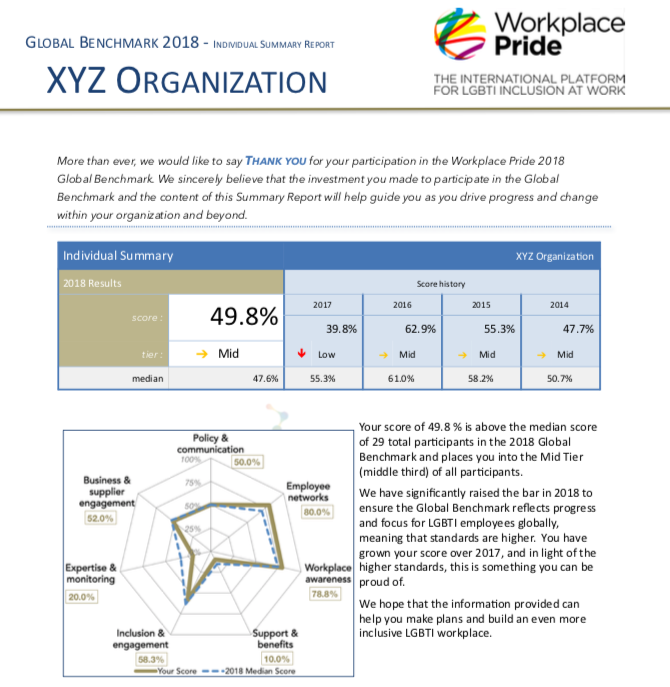 Individual results provide specific advice for how to improve LGBTI inclusion 

Baseline comparison to make changes for LGBTI workplace Inclusion
2018 Findings
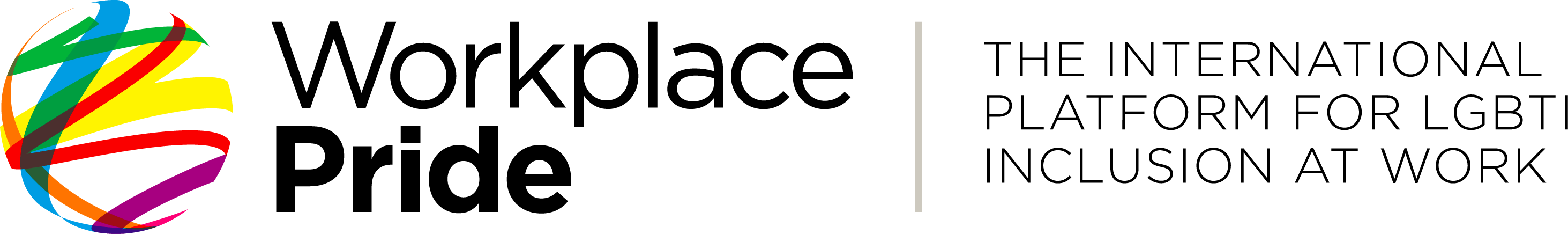 Workplace Pride Global Benchmark
Support and benefits measures still need to be put in place to eliminate or reduce specific obstacles that LGBTI employees face in the workplace

Organisations are still struggling with monitoring of LGBTI inclusion at work

Employee networks remain critical to making progress with LGBTI inclusion
How can we make progress collectively?
THE way forward
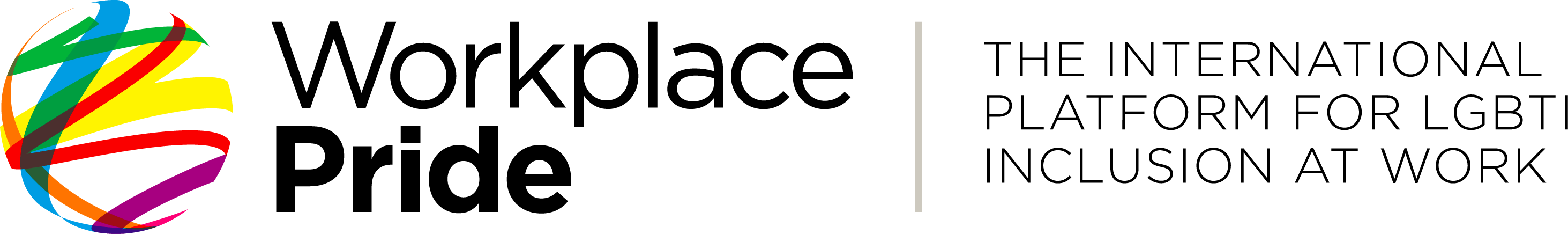 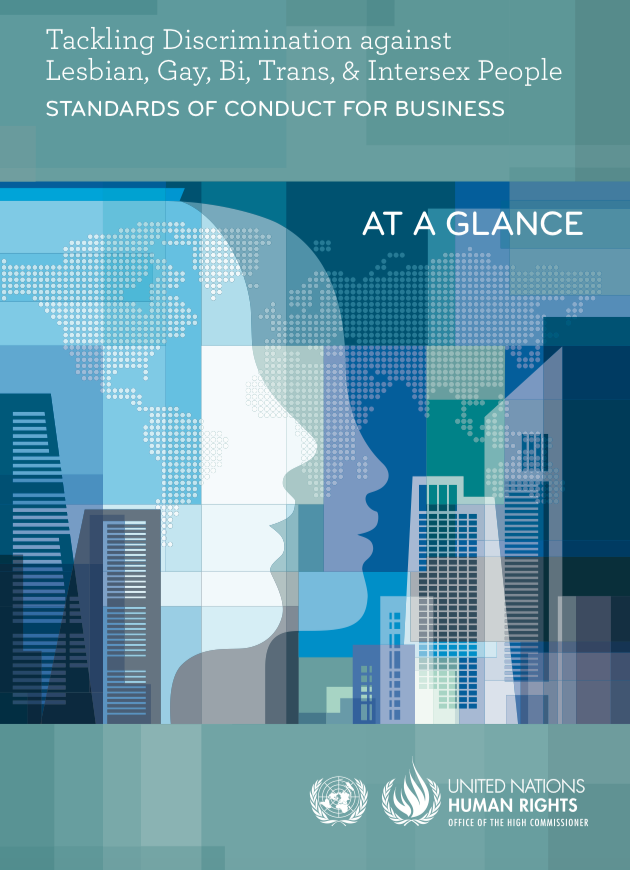 United Nations: Human Rights
LGBTI Standards of Conduct for Business
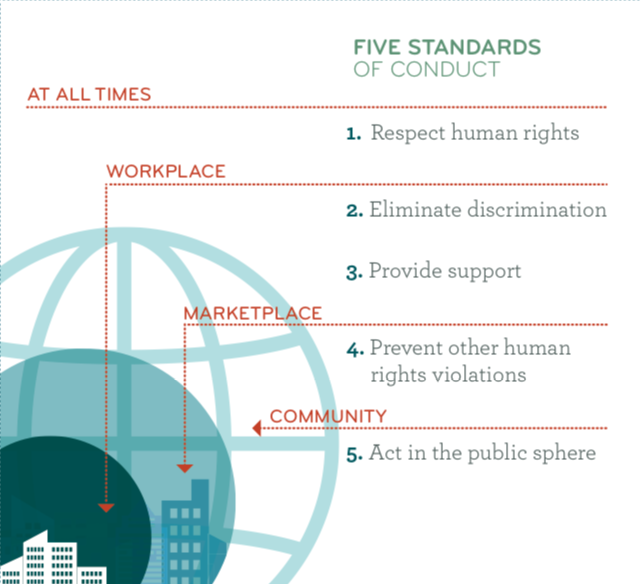 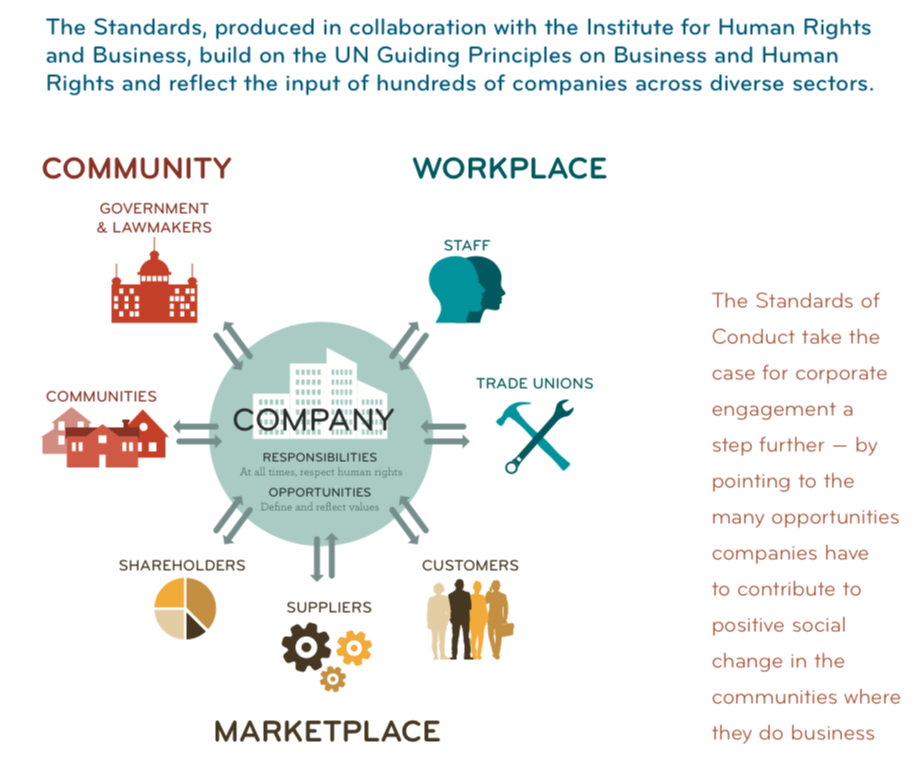 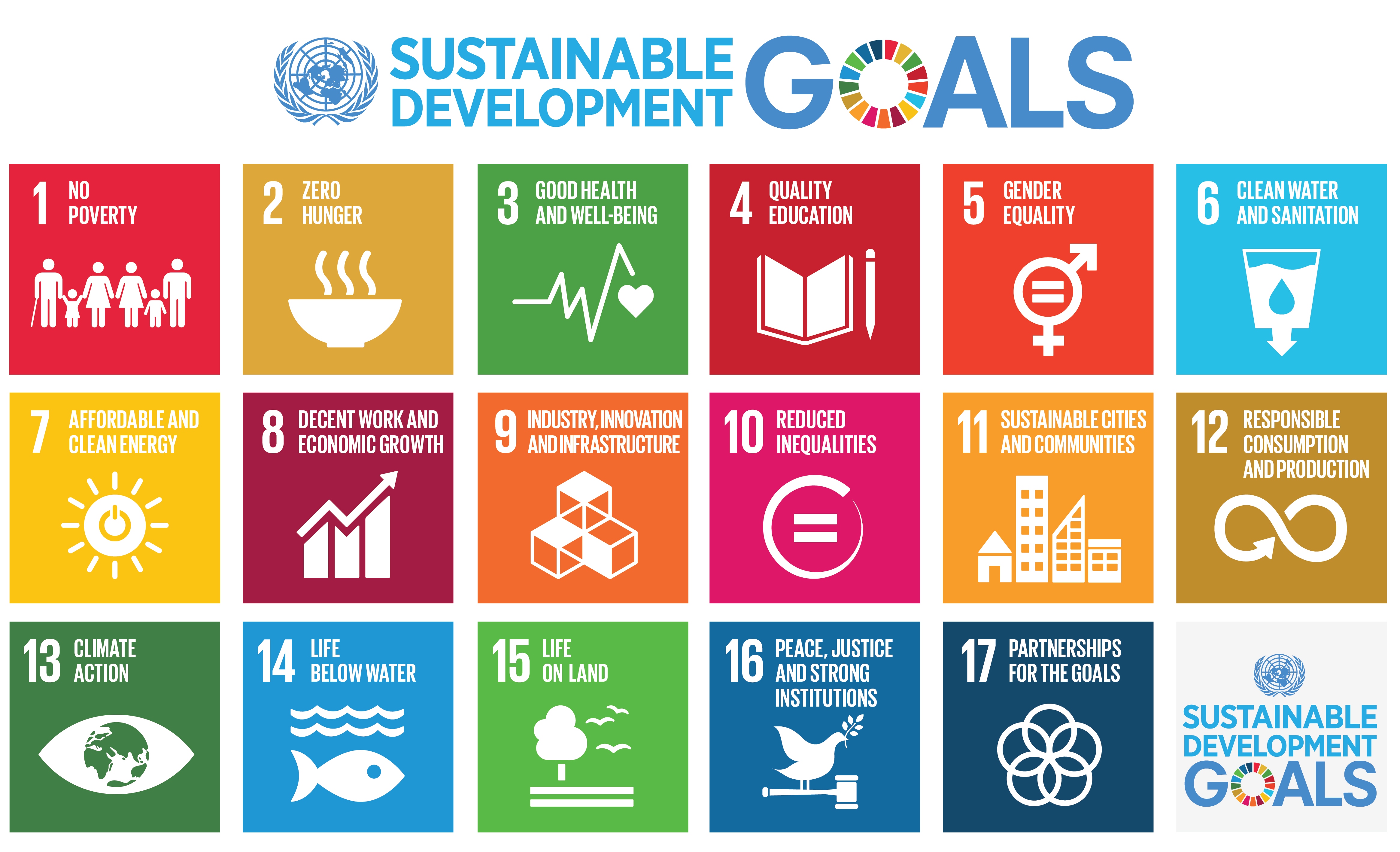 THE way forward
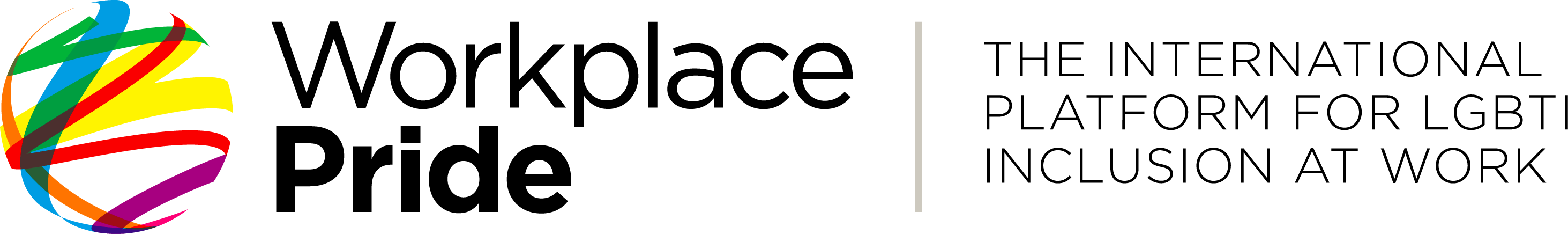 8
10
5
United Nations: Sustainable Development Goals
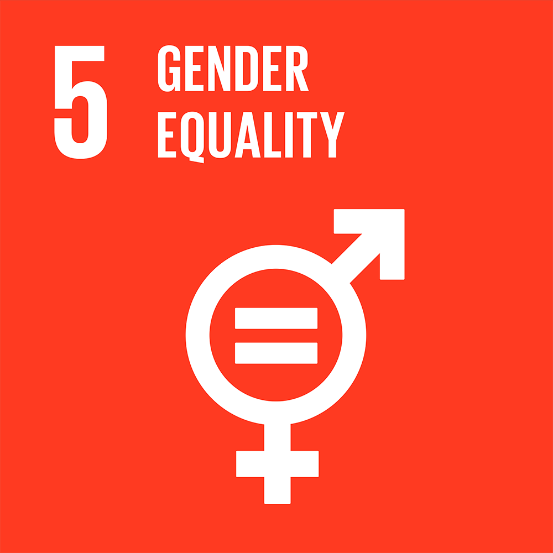 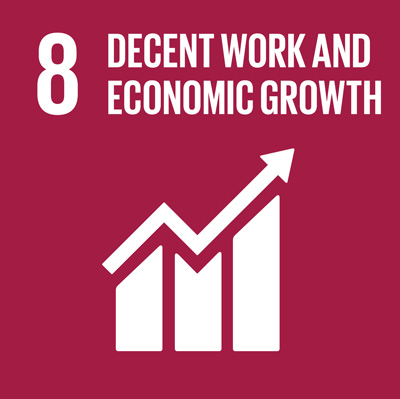 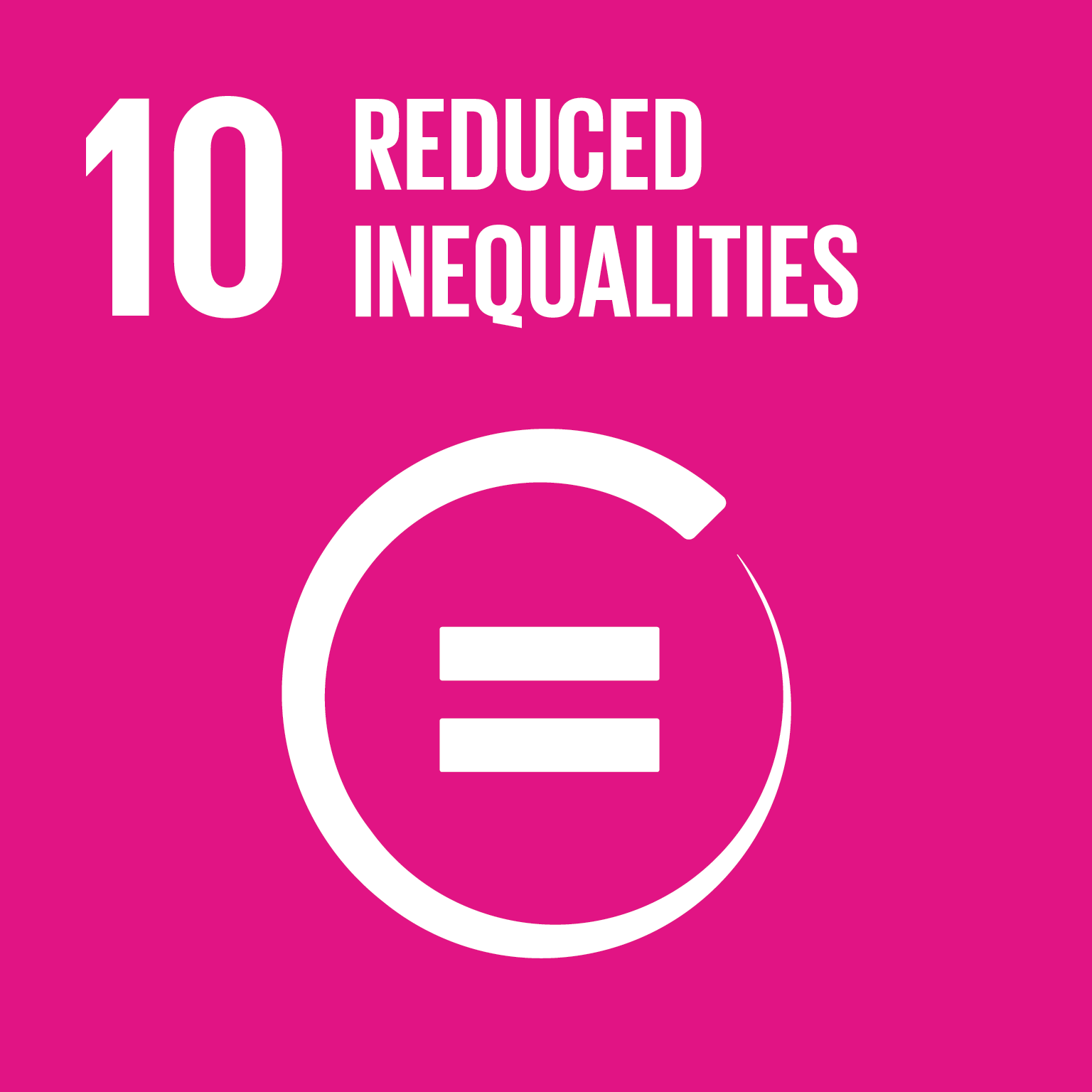 LGBTI tie-in to SDG’s
In education
At work 
In society
relevance for STEMM
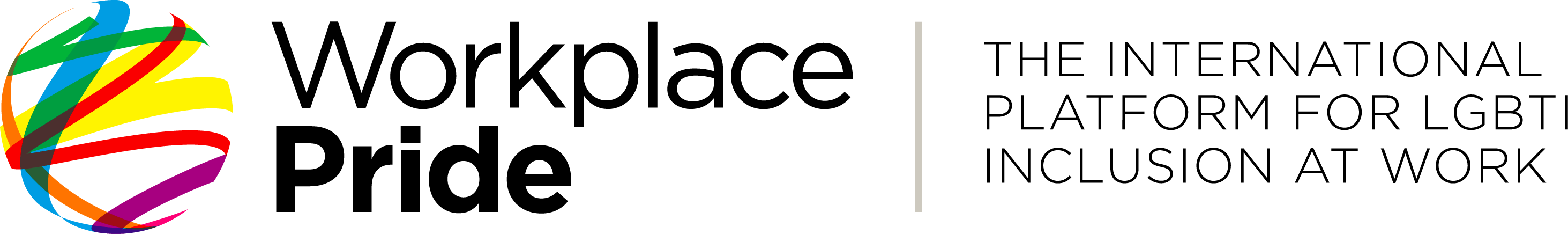 STEMM people are LGBTI as well! 
Promotes inclusive environments for universities, businesses, researchers
Untapped pool of talent: inclusive employers attract better and more diverse recruits
LGBTI technical community is organising itself!

Tech@WorkplacePride: Last October at Brainport Eindhoven - large LGBTI technical event supported by leading technical oriented multinationals (ASML, IBM, Phillips, Arcadis, TU Eindhoven, TU Delft, etc.)!
relevance for STEMM
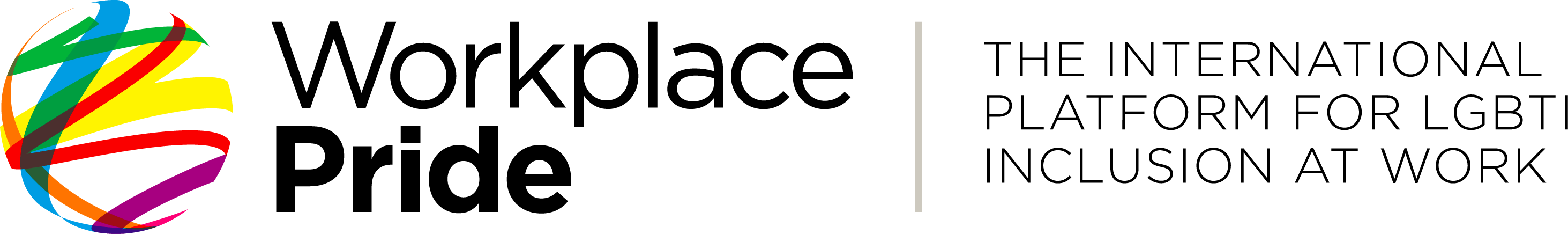 “Companies that engage in pro-LGBT advocacy perform better on various measures of business competitiveness compared with their peers, based on self-reported factors” 
The Economist Intelligence Unit: Pride and Prejudice Report 2018
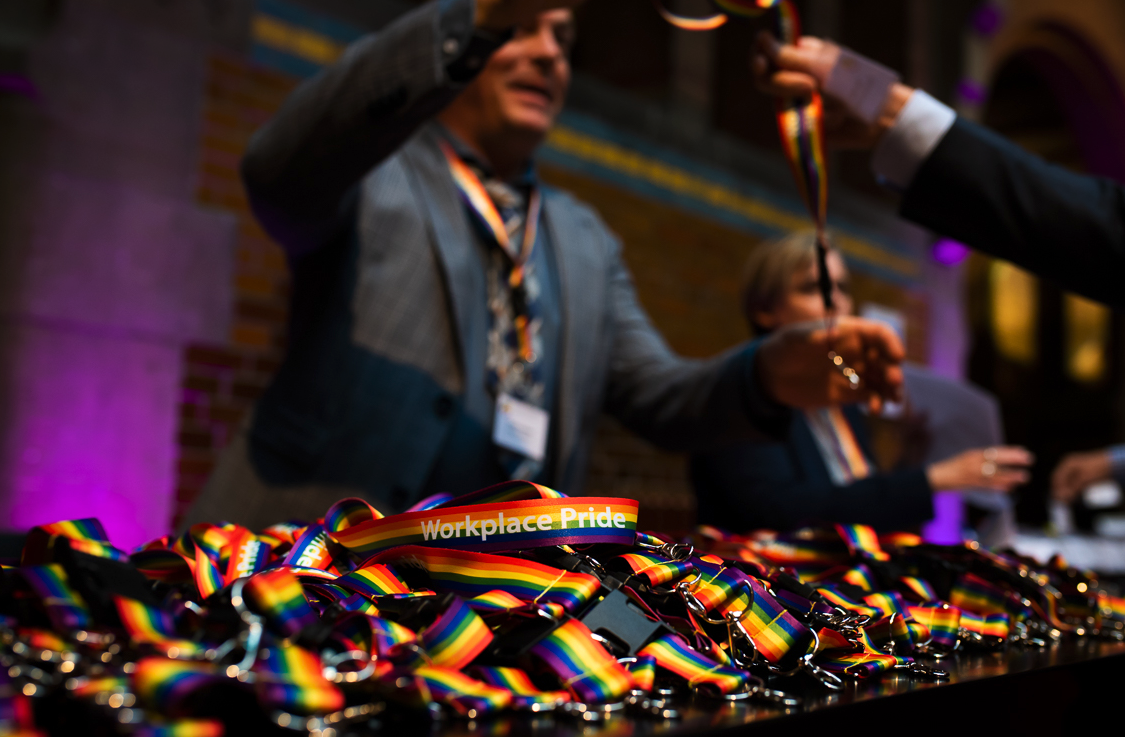 www.workplacepride.org
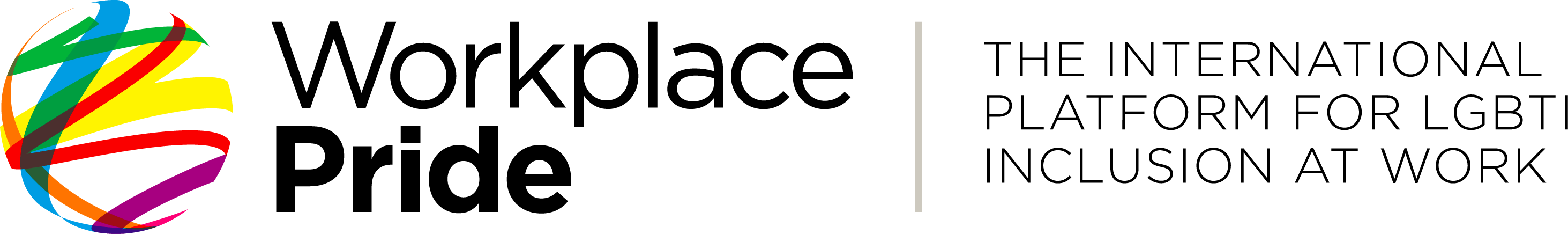